文件保護設定
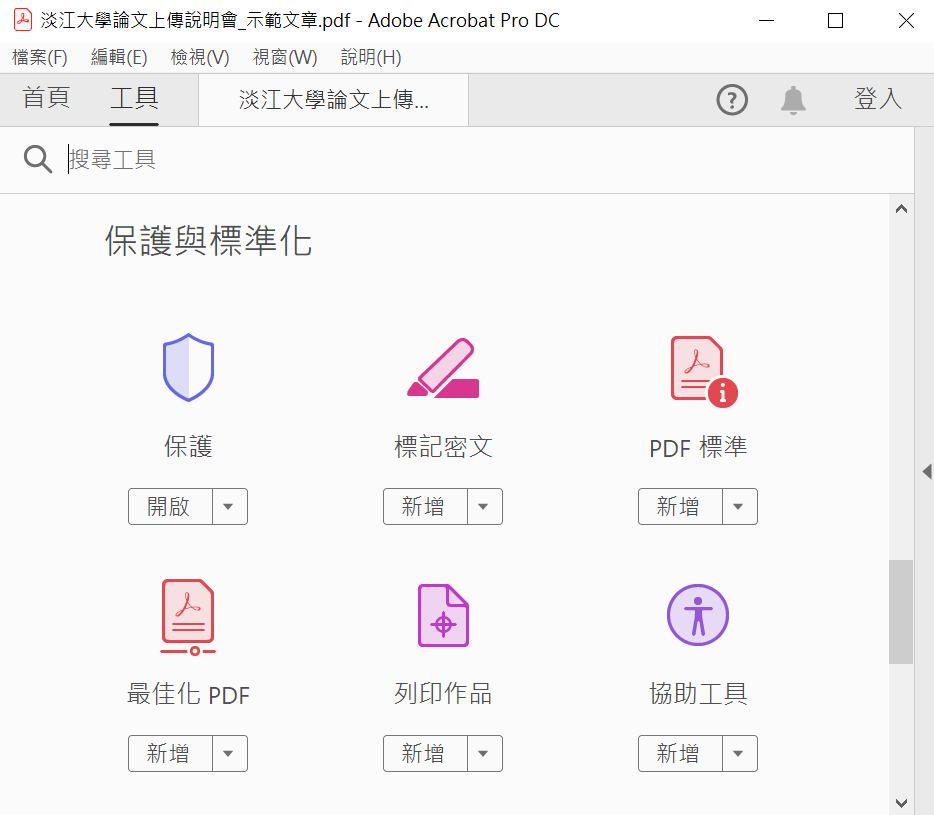 1
1.開啟PDF
2.工具→保護→進階選項→密碼加密
3. V限制編輯和列印文件→
　允許列印：高解析度→
　允許變更：無→
　V為視力不佳者啟用螢幕閱讀程式裝置的文字協助工具→
　變更權限密碼（可自行輸入）→
　●加密所有文件內容
2
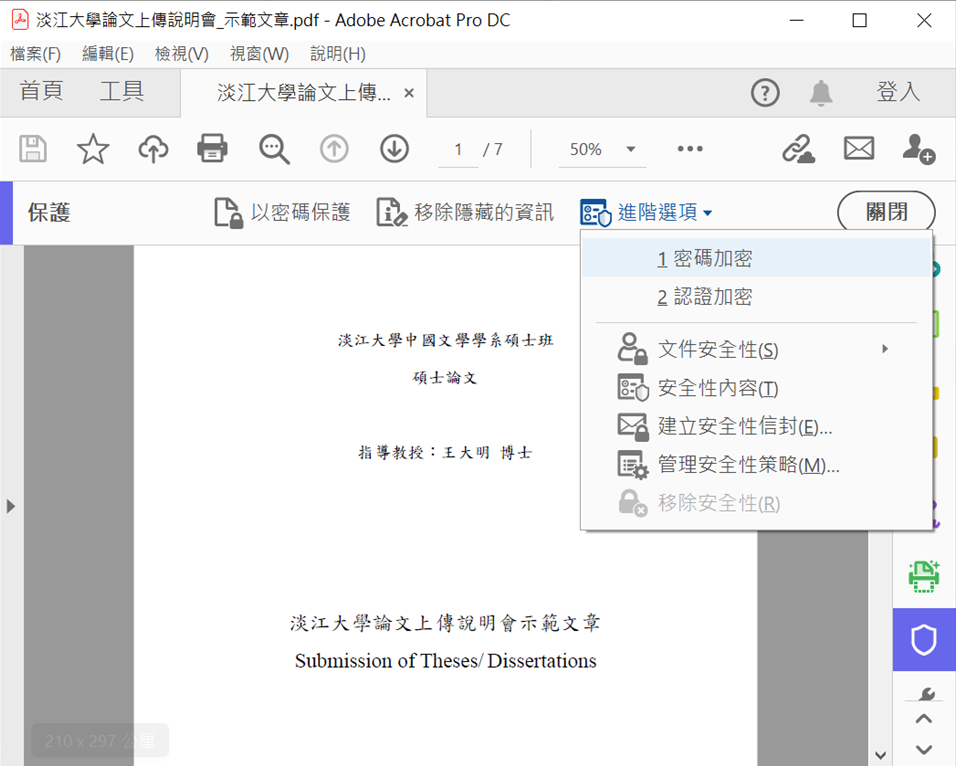 3
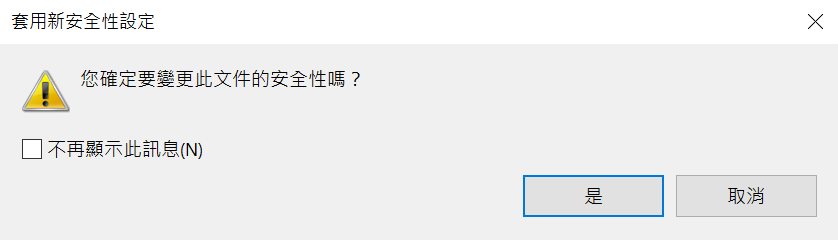 1
4
文件保護設定
！注意！請勿勾選
要求密碼來開啟文件
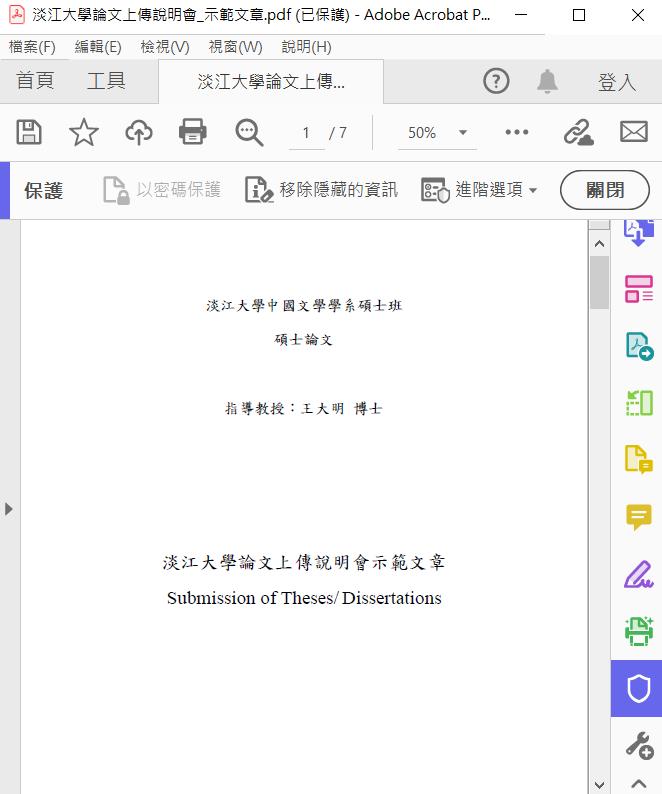 8
設定完成，請記得點選「存檔」喔！
5
（可自訂密碼）
6
7
2